Find the whole given a fraction
Intelligent Practice
Silent 
Teacher
Narration
Your Turn
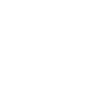 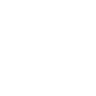 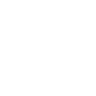 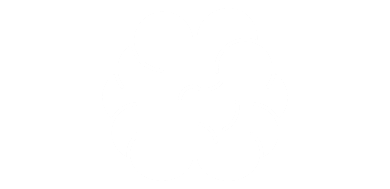 Practice
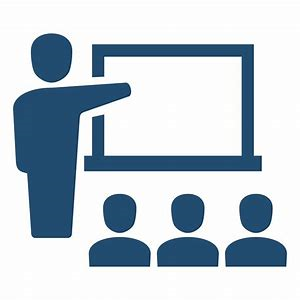 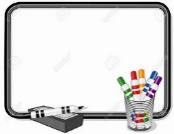 Why is a third of it 14?
@dare_richard
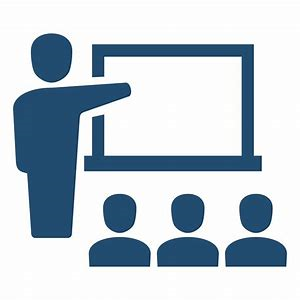 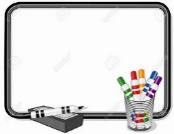 Why is a third of it 7?
@dare_richard
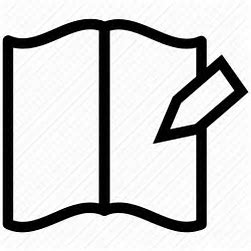 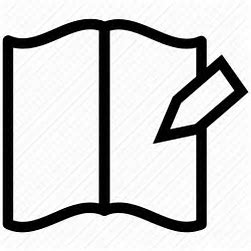 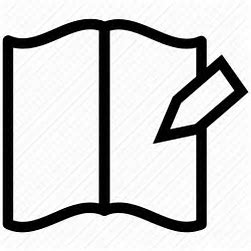 @dare_richard
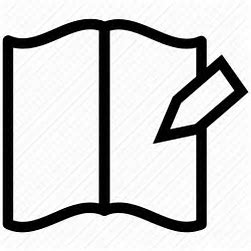 @dare_richard